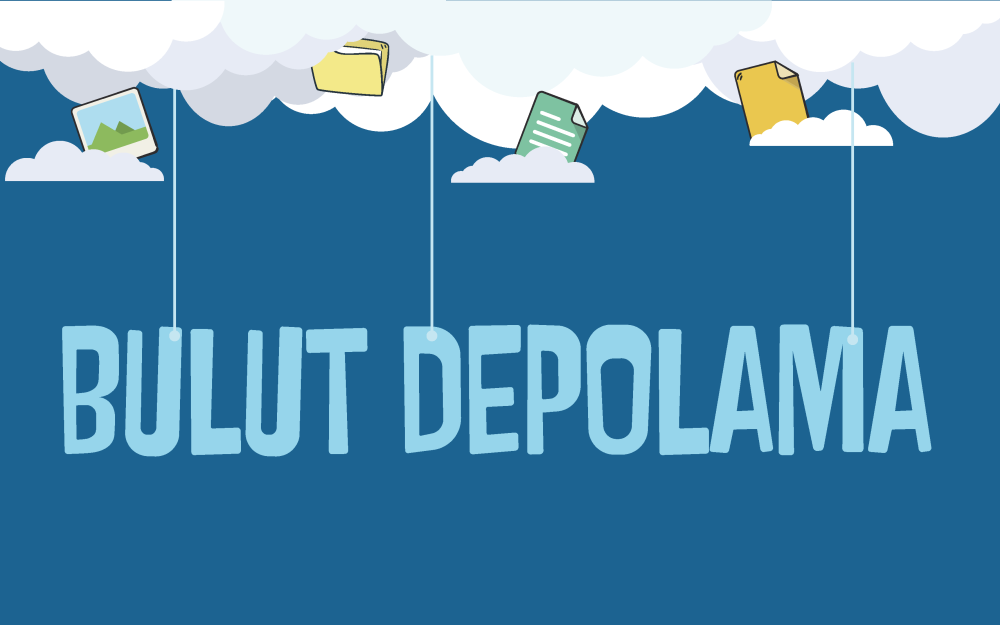 BULUT DEPOLAMA HİZMETLERİ
Birçok şirket, kullanıcılara dosyalarını internet üzerinde depolayabilmesi için hizmet vermektedir. 

Şimdi bazılarını inceleyeceğiz.
Bulut Depolamanın Sağladığı Kolaylıklar
Dosyaların her yerden ve her zaman ulaşılabilir olması
Buluta yüklenen dosyaların bilgisayarda yer
kaplamaması,
Birçok hizmetin ücretsiz olması,
Bilgisayarın bozulması, çökmesi durumunda dosyaların zarar görmemesi gibi kolaylıklar sağlamaktadır.
Güvenlik ve Gizlilik Boyutunda
Karşılaşılabilecek Durumlar
Hesapların ele geçirilmesi durumunda tüm
dosyalarınız çalınabilir.
Yanlış paylaşımlar sonucu dosyalarınıza
herkes ulaşabilir.
Servis sağlayıcının hizmeti durdurması ile
tüm dosyalarınız silinebilir.